Экскурсия в осень
Поздней осенью желтеют все деревья и кусты.
В эту пору и лужайки, и леса желтым-желты.
Габдулла Тукай
Республика Татарстан
Село Ляки Сармановский Район
МБОУ «Лякинская основная общеобразовательная школа»
Антонова Гулзада Александровна
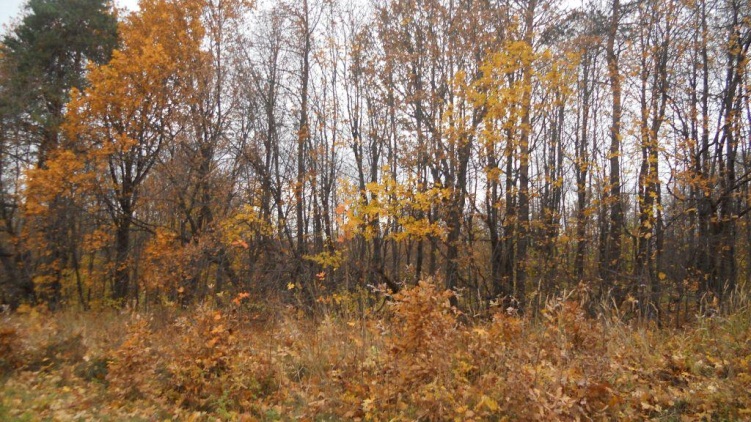 В школе.

Лес и поле оголила осень жёсткою рукой,
 И уже зима выходит в белой шубе меховой.

 Хлеб убрали, стало тихо и пустынно на полях,
 Птицы южные вернулись зимовать в родных краях.

 Стало тихо и в деревне, словно скука бродит там,
 Звуки летние исчезли. Где ж весёлый шум и гам?

 Вся природа подурнела и на время умерла,
 Только в школе оживленье, только школа весела.

 В школе вслух читают дети. Будь прилежна, детвора!
 Вас к учению вернула вновь осенняя пора!

Габдулла Тукай
Золотой дождь
Осенняя карусель
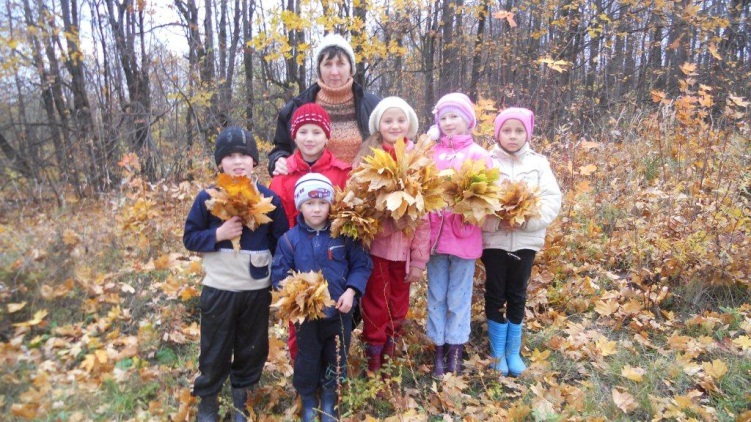 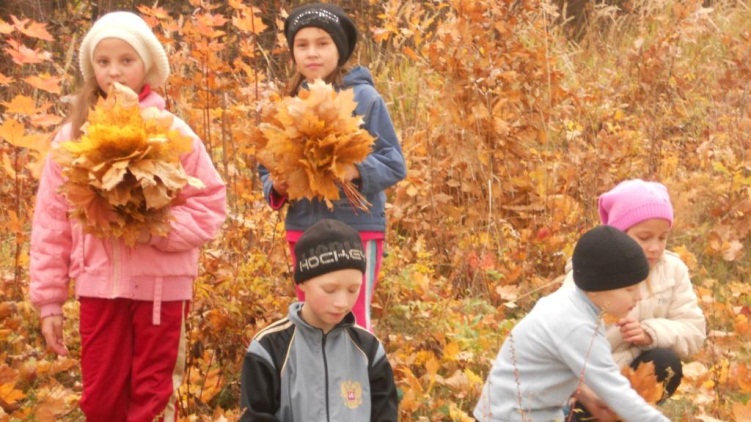 Осень (Пер. А.Ахматовой) 	 

 Друзья, уже осень к нам в гости пришла, 
 Придет и зима, пышной шубой бела. 

 Уж начали птицы от нас улетать, 
 Чтоб в дальних и теплых краях зимовать. 

 Леса уже стали желты, как шафран, 
 Не видно в полях ни снопов, ни крестьян, 

 Как темя татарина, голы поля, 
 Голодных пернатых не кормит земля. 

 Лишь юная озимь покрыла простор, 
 Сверкает она, как зеленый ковер. 

 И солнце нещедро дарует свой свет, — 
 Все реже и реже — и вот его нет. 

 И ветру покорна пустынная ширь, 
 Он дует навстречу, упруг, как пузырь. 

О, скучное время — осенние дни, 
 Могила цветущего сада они. 
 
 Кладбищенский вид! Я брожу по полям: 
 Повсюду зиянье затопленных ям. 
   
 Хочу я полгода не жить на земле, 
 Хочу я растаять, как масло в тепле. 

 О, если сейчас я усну, а траву  
 Весною увижу опять наяву. 
 
 Я буду гораздо счастливей тогда, 
 Чем шахи и ханы, чем все господа. 

 Когда же, скажи мне, мой бедный народ, 
 Весна твоя, день твой цветущий придет? 

 Тогда ли, когда я умру и потом, 
 Быть может, воскресну, но в мире ином?!

Габдулла Тукай